La ciudad de La Plata
Héctor Luis Adriani
UNLP
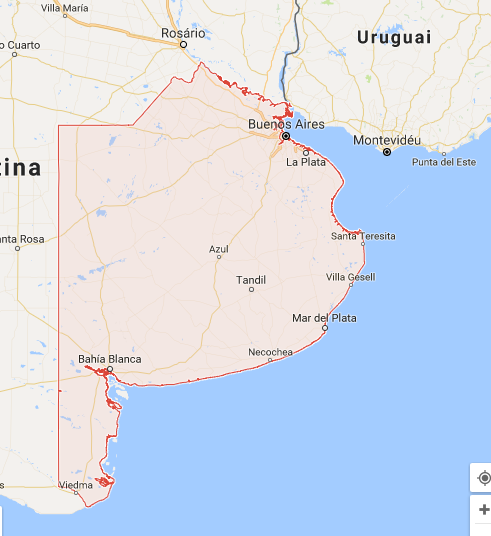